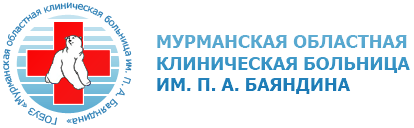 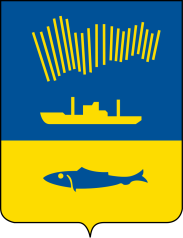 Опыт реализации проектов с использованием «искусственного интеллекта»
Мурманская областная клиническая больница им. П.А. Баяндина
Анопченко Леонид Юрьевич
Заместитель главного врача
Главный внештатный специалист 
по лучевой диагностике Минздрава 
Мурманской области
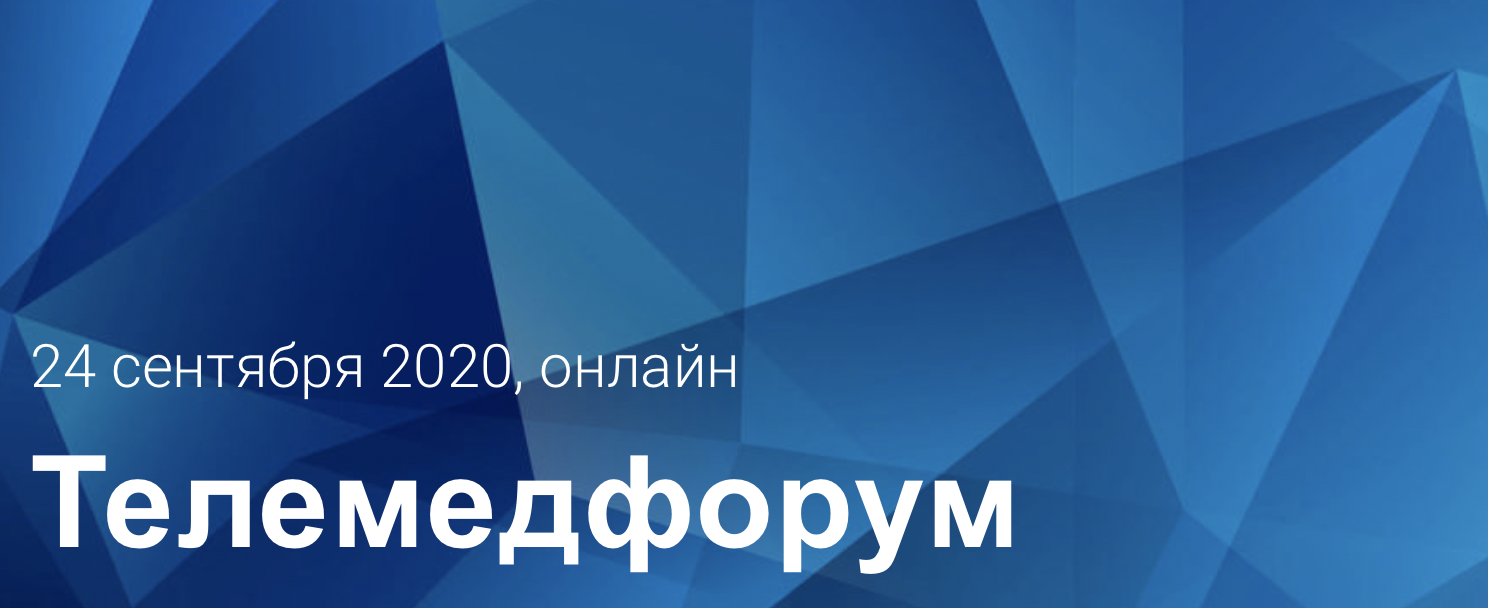 2017 год
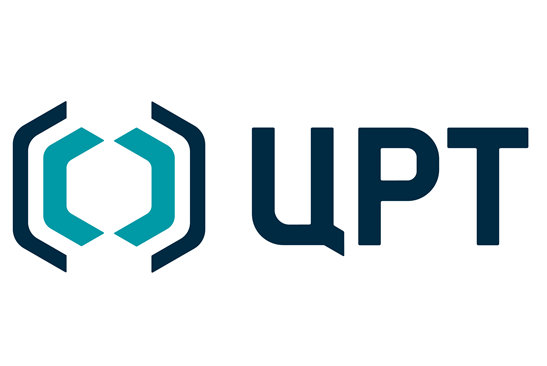 Обучение системы распознавания 
речи терминологии рентгенологов. 
- Замечания врачей по условиям 
использования. 
- Не перешли к эксплуатации.

Прошло 2 года…

Только в 2019-2020 годах успешное внедрение в практику гистологов и цитологов Мурманской областной 
больницы в рамках проекта 
«Цифровая патанатомия».
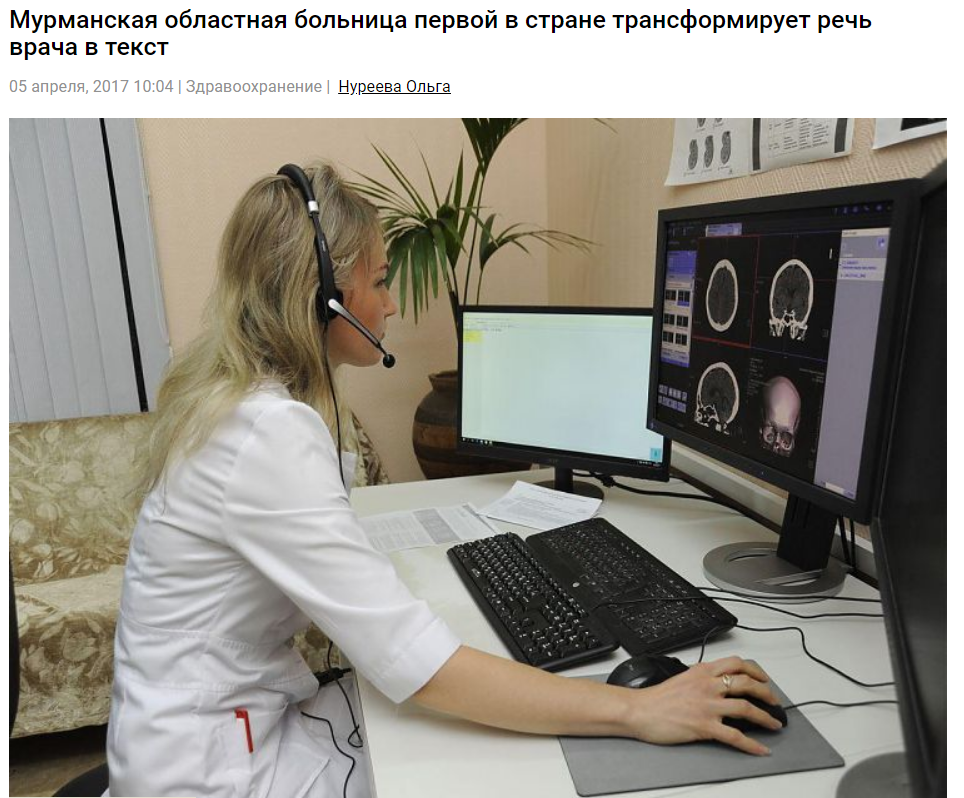 Выводы
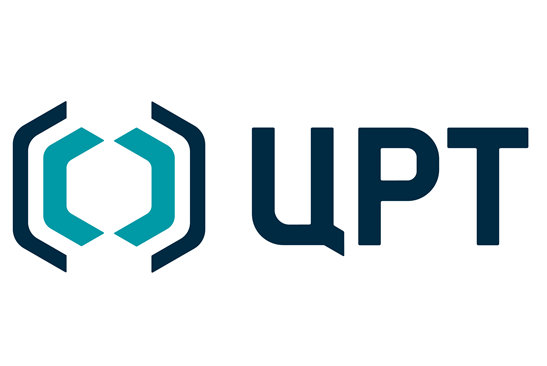 Для эффективного применения уже созданной технологии необходимо тщательно подбирать условия
Идеальная ситуация - создание инструмента автоматизации под конкретные задачи клиники
Не нужно сдаваться! Если условия использования технологии неудовлетворительные и для решения конкретных задач их можно поменять - нужно их менять и пробовать снова
2018-19
Опыт интеграции ЦАМИ с модулем ведения мультимодальной информационной модели пациента в составе платформы Botkin.AI 
Тестирования алгоритма ИИ по выявлению рака легких по данным КТ.
- Интеграция с РИС, МИС не проведена по организационным причинам
- Работа врача в двух разных программах просмотра изображений
Результаты тестирования ИИ: из 250 обработанных исследований в 2 случаях в протоколы были добавлены рекомендации по динамическому наблюдению
Выводы
Необходима полная интеграция с РИС / МИС / ЦАМИ, врачу должно быть удобно
Интеграцию нужно проводить уже после оценки эффективности работы алгоритма (интегрировались около месяца, и это только с ЦАМИ)
Если рассматривать готовый продукт, нужно детально оценить его релевантность к процессам клиники/региона (в регионе не проводится скрининг рака легких методом КТ)
2020
Расчет сердечно-сосудистых рисков по неструктурированным данным медицинских карт 1805 амбулаторных пациентов
- 21% записей не был обработан ввиду недостатка данных в картах
- Для внедрения технологии требуется изменение инфраструктуры - центр компетенции (в планах на 21-22 годы)
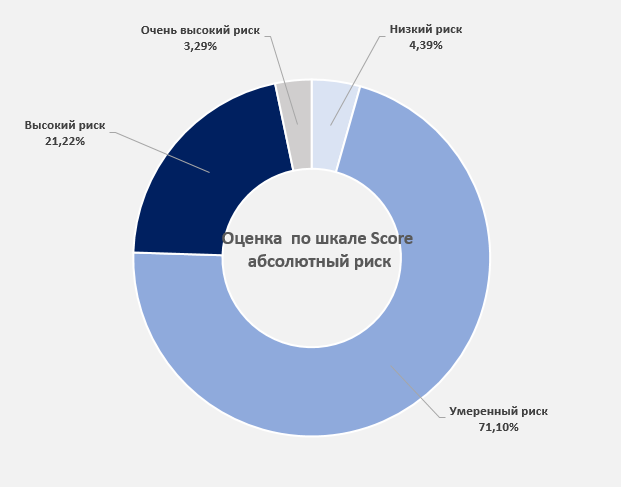 Выводы
Для внедрения инструментов автоматизации необходимо оценить готовность имеющейся инфраструктуры:
достаточность данных и их готовность к обработке; 
наличие необходимого объема текущих задач, готовых к автоматизации
2020
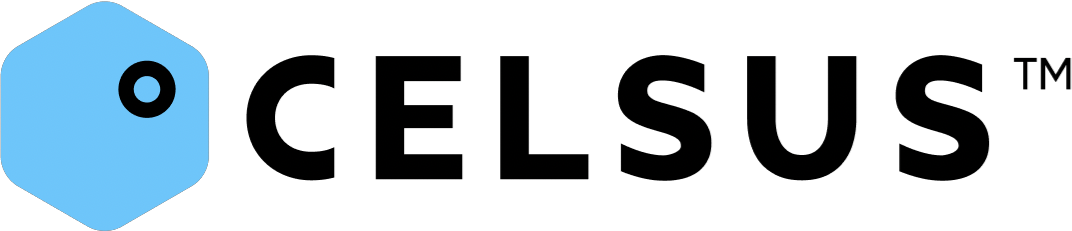 Опытная эксплуатация в рамках пилотного проекта по оценке эффективности обнаружения рака молочной железы - на стадии аудита результатов.
Полностью обновлен парк 
цифровых маммографов в 
регионе - инфраструктура
Необходимость второго 
пересмотра и контроля 
качества - релевантность
Тест алгоритма перед 
интеграцией + сравнение
с другими продуктами
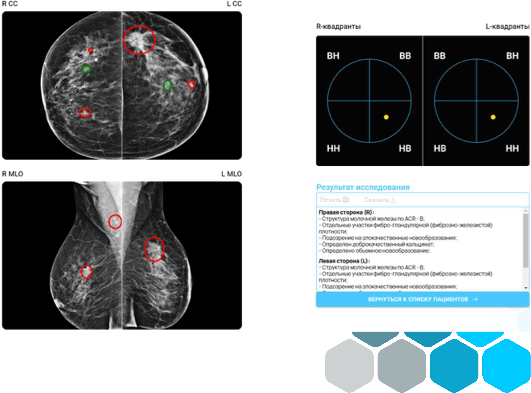 Выводы
ИИ не замена врача, а один из способов автоматизации более сложных процессов
Чтобы уберечь мысли от хайпа не стремитесь к ИИ, стремитесь понять, что вам нужно автоматизировать
Постоянно пробуйте, не бойтесь ошибиться, не сдавайтесь
Новый этап развития лучевой диагностики уже наступил и ИИ его неотъемлемая часть